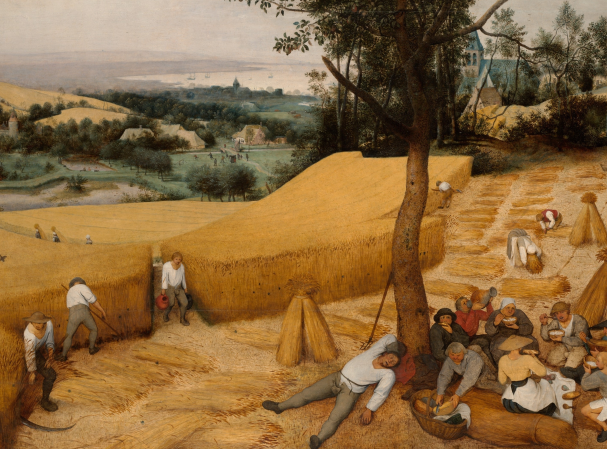 Journée Portes Ouvertes 
						UFR SSA
Pieter Bruegel l’Ancien – La moisson, 1565 (cycle des saisons : août-septembre)
Journée Portes Ouvertes du 7 février 2024
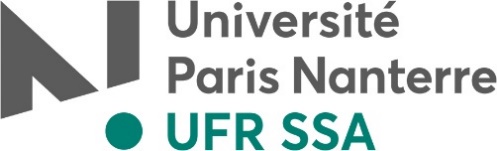 Agnès Diab, responsable administrative
Marco STEFANELLI, responsable ScolaritÉ
Franck Collard, directeur de l’UFR SSA
L’UFR SSA et son organisation
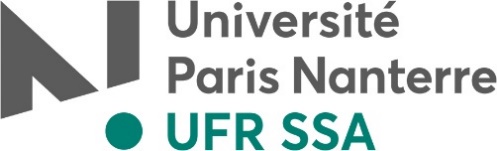 L’UFR Sciences Sociales et Administration
L’UFR SSA regroupe 6 départements qui organisent la mise en œuvre de votre formation :
Département d’Administration Economique et Sociale
Département de Géographie et Aménagement                
Département de Sociologie 			             
Département d'Histoire                                                           
Département d'Histoire de l'Art et Archéologie 
Département de Sciences de l’Homme et Ethnologie
Ces 6 départements ont en charge :
7 licences générales dont la licence Sciences Sociales (co-organisée par 4 départements différents)
6 doubles-licences: 
Histoire-Histoire de l’Art et Archéologie; Histoire-Géographie ; Histoire de l’Art et Archéologie-Sciences de l’Homme et Ethnologie; 
Histoire-Droit; Histoire de l’Art et Archéologie-Droit; Histoire-Langues (anglais)
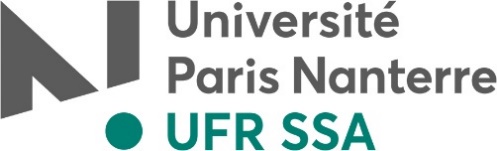